预警
成都冠唐科技有限公司
目录
1、库存预警

2、有效期预警
1、库存预警
温馨提示：使用库存预警前需要先设置库存上限和库存下限。
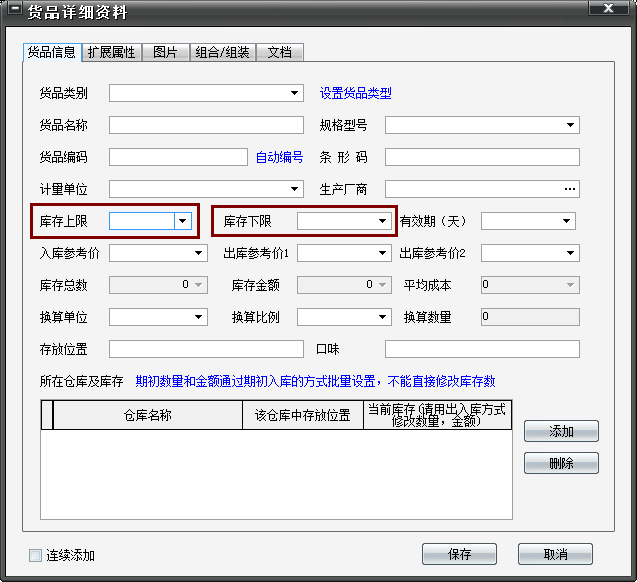 1、库存预警
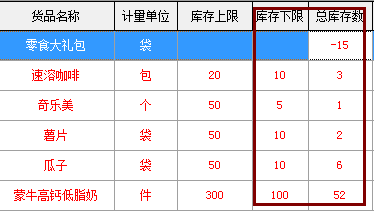 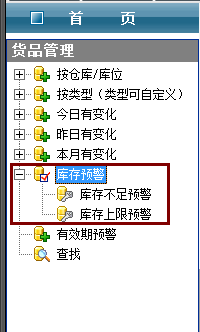 库存数<库存下限
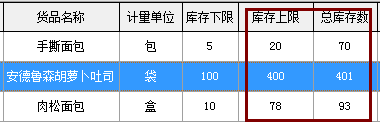 库存数>库存上限
2、有效期预警
温馨提示：使用有效期预警，需要先设置有效期。
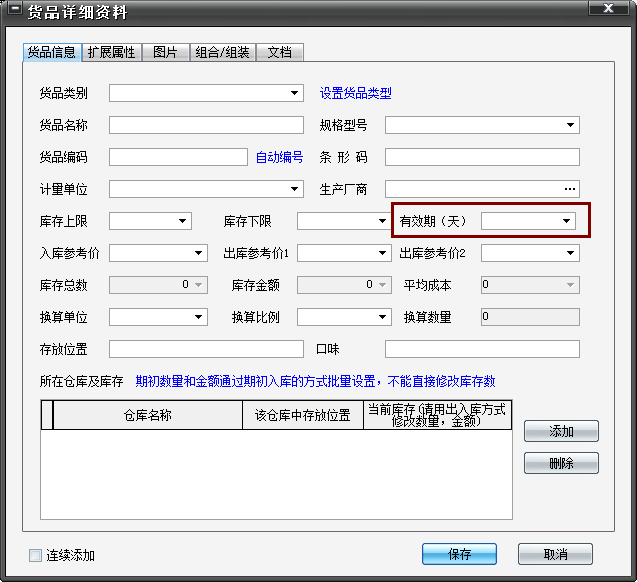 有效期可以在添加货品时设置，也可以通过修改货品信息设置（温馨提示：可以直接双击货品信息就会弹出修改框）
2、有效期预警
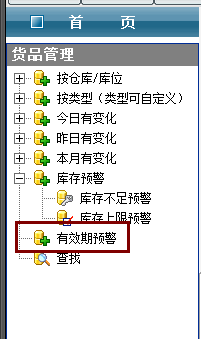 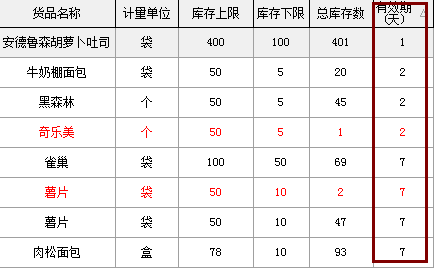 有效期天数小于10天则会提示您，有效期是根据最早入库时间计算的
成 都 冠 唐 科 技 有 限 公 司更多仓库解决方案欢迎咨询我们 电话：4000280130(同QQ号)
微信：
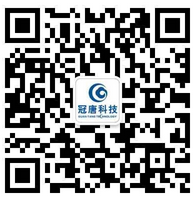